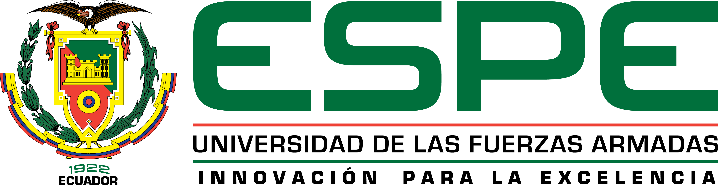 UNIVERSIDAD DE LAS FUERZAS ARMADAS-ESPE
“ANÁLISIS FORENSE A SISTEMAS OPERATIVOS MEDIANTE LA UTILIZACIÓN DE HERRAMIENTAS OPEN SOURCE, CASO DE ESTUDIO WINDOWS 8”

KATHERINE E. SANCHEZ HERRERA
CESAR A. BASANTES SALAZAR
[Speaker Notes: NOTA: ¿Quiere una imagen diferente en esta diapositiva? Seleccione la imagen y elimínela. Ahora  haga clic en el icono Imágenes en el marcador de posición para insertar su propia imagen.]
TABLA DE CONTENIDOS
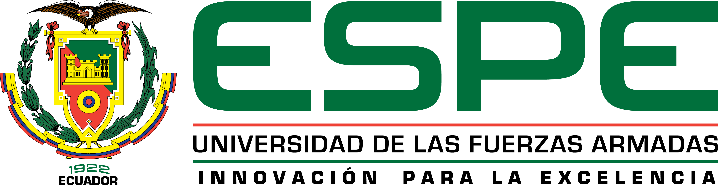 INTRODUCCIÓN
PLANTEAMIENTO DEL PROBLEMA
OBJETIVO GENERAL
OBJETIVOS ESPECÍFICOS
ALCANCE
SISTEMAS OPERATIVOS
CYBER-CRIMEN
PERFIL DEL CYBER-DELINCUENTE
CYBER-CRIMINAL
INFORMÁTICA FORENSE
EVIDENCIA DIGITAL
TIPOS DE EVIDENCIAS DIGITALES
HERRAMIENTAS A UTILIZAR
NORMAS Y ESTÁNDARES
LOS DELITOS INFORMÁTICOS EN EL ECUADOR
METODOLOGÍA DE ANÁLISIS FORENSE
CADENA DE CUSTODIA
PREPARACIÓN DEL ESCENARIO
IDENTIFICACIÓN DE EVIDENCIAS
RECOLECCIÓN Y PRESERVACIÓN DE EVIDENCIAS
ANÁLISIS DE EVIDENCIAS
ELABORACIÓN DE INFORMES CONCLUSIVOS
CONCLUSIONES
RECOMENDACIONES
INTRODUCCIÓN
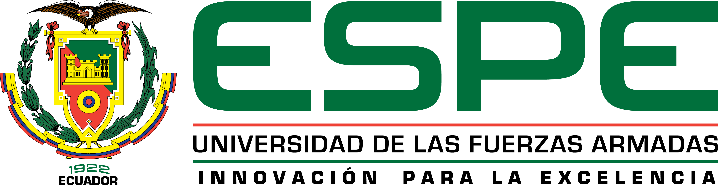 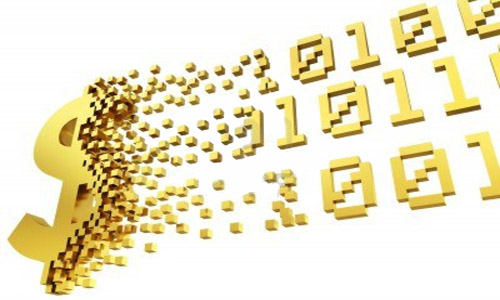 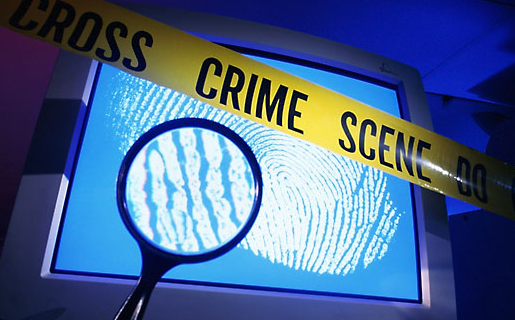 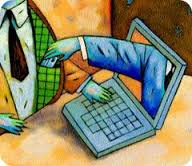 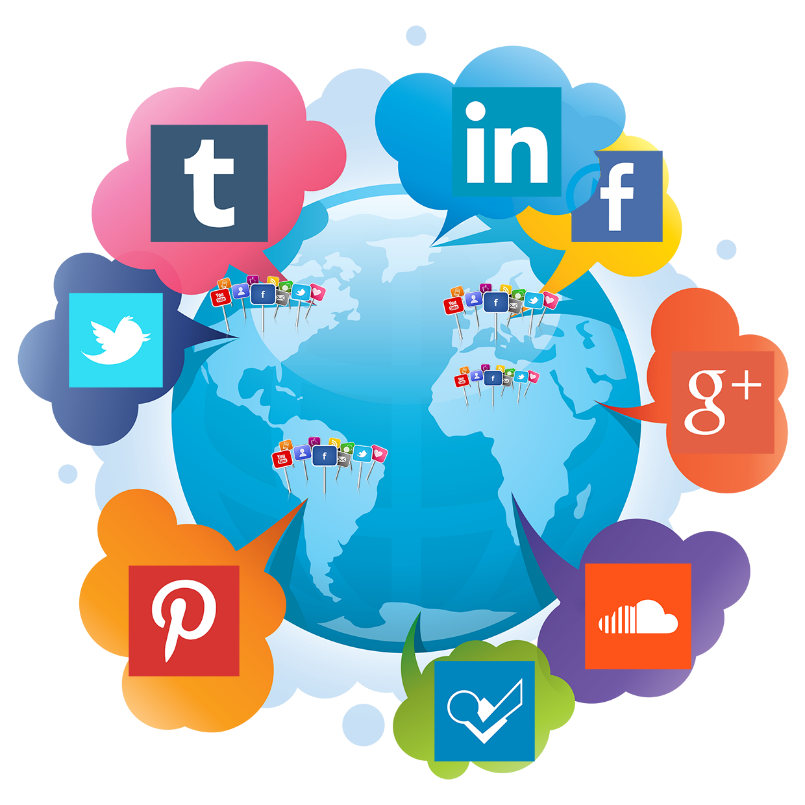 Tabla de Contenidos
PLANTEAMIENTO DEL PROBLEMA
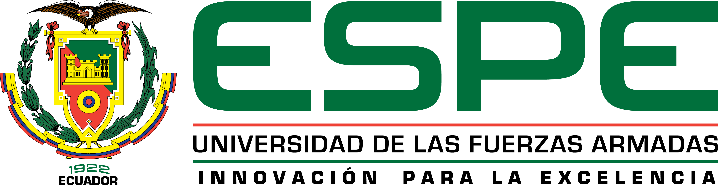 Tabla de Contenidos
OBJETIVO GENERAL
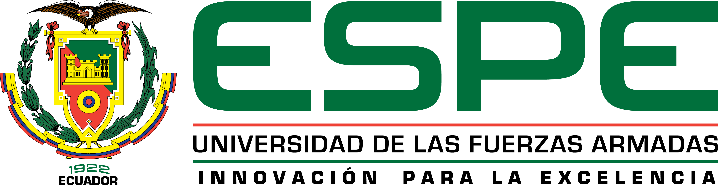 Proponer una guía metodológica para el análisis forense de los sistemas operativos Windows 8, aplicando herramientas Open Source.
Tabla de Contenidos
OBJETIVOS ESPECIFICOS
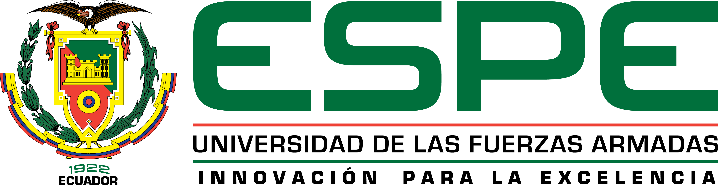 Tabla de Contenidos
ALCANCE
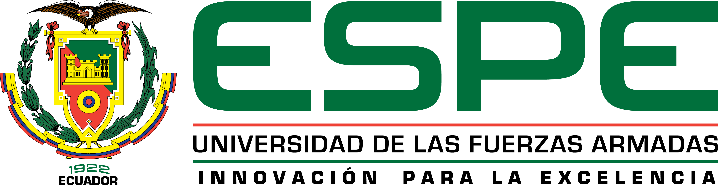 Tabla de Contenidos
[Speaker Notes: El alcance de esta tesis es realizar un análisis forense formal de los procesos que hacen referencia a la recuperación de la información, comprobación de hardware, análisis de procesos en ejecución y auditoria de inicio de sesión en sistemas operativos tomando como caso de estudio un ejemplo de desastre informático en Windows 8, con el fin de evaluar y revelar resultados aceptables que genere cada proceso de análisis con la ayuda de la utilización de varias herramientas Open Source.]
SISTEMAS OPERATIVOS
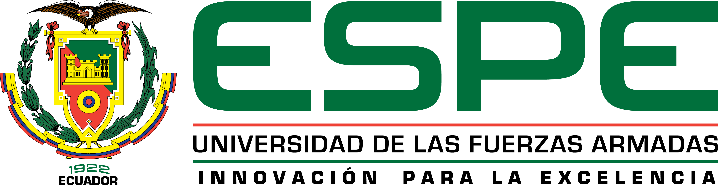 Tabla de Contenidos
[Speaker Notes: 40’s - Manejo por micro interruptores,  introducción directa de los programas en memoria.
50’s – Concepto del monitor residente, proceso por lotes y almacenamiento temporal.
60’s – Multiprogramacion, tiempo compartido, tiempo real, multiprocesador.
70’s – Sistemas Operativos desarrollados,]
Sistema Operativo
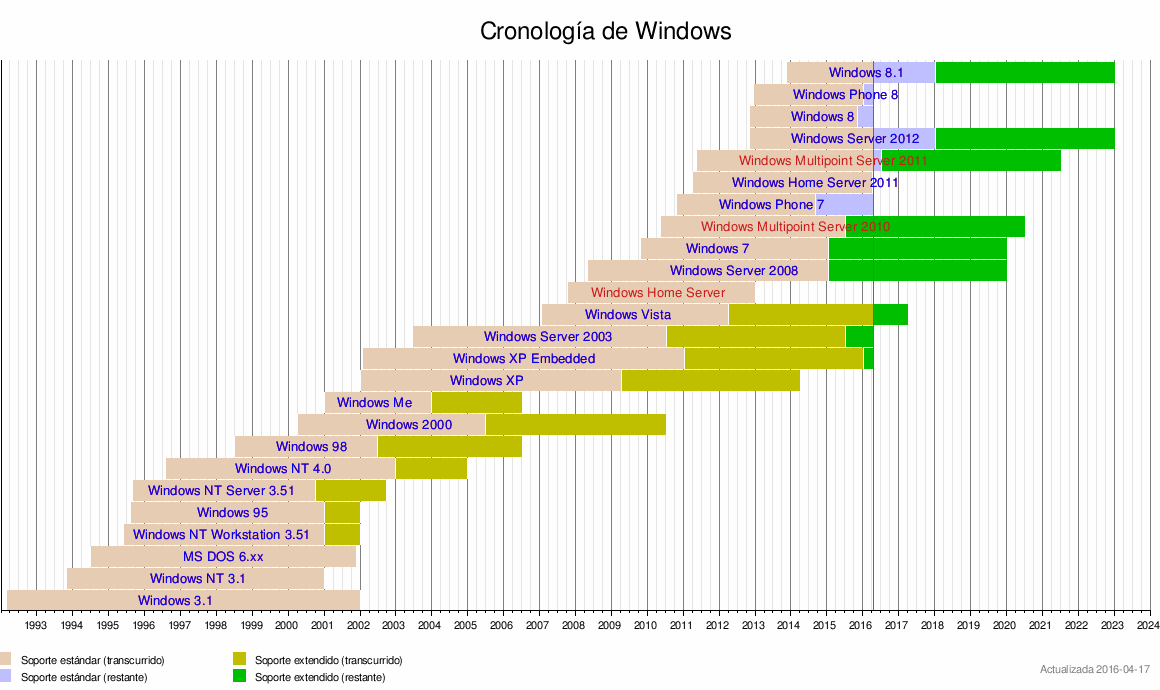 Extensible Firmware Interface
Firmware
Hardware
Tabla de Contenidos
[Speaker Notes: 40’s - Manejo por micro interruptores,  introducción directa de los programas en memoria.
50’s – Concepto del monitor residente, proceso por lotes y almacenamiento temporal.
60’s – Multiprogramacion, tiempo compartido, tiempo real, multiprocesador.
70’s – Sistemas Operativos desarrollados,]
CYBER-CRIMEN
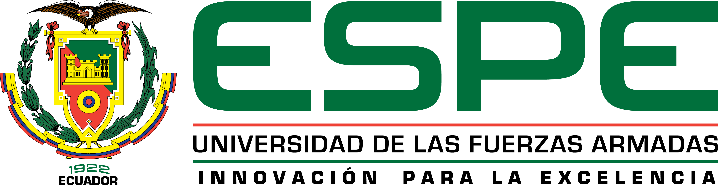 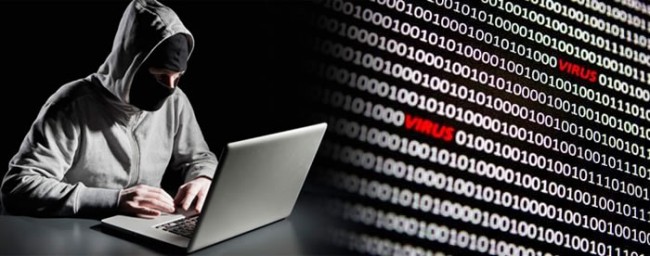 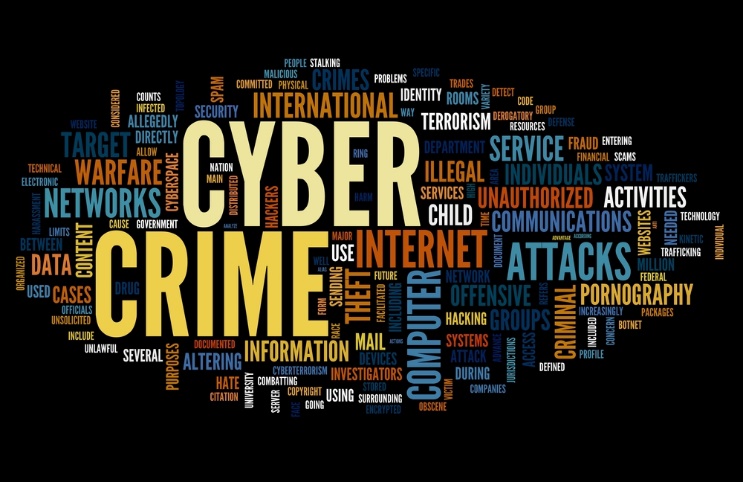 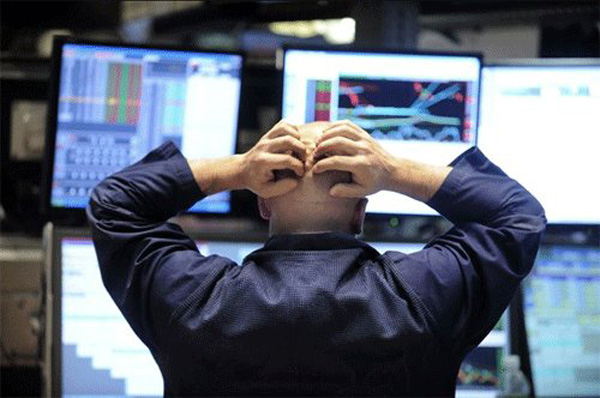 Tabla de Contenidos
PERFIL DEL CYBER-DELINCUENTE
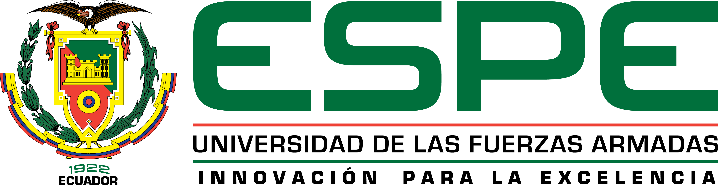 Tabla de Contenidos
CYBER-CRIMINAL
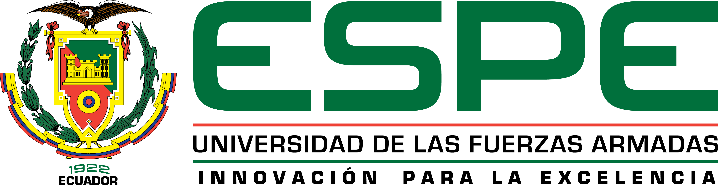 Según Furnell: 

“Adentrarse en la mente de los atacantes es avanzar en un terreno donde la imaginación es un factor mucho más importante que el conocimiento.."
Tabla de Contenidos
INFORMÁTICA FORENSE
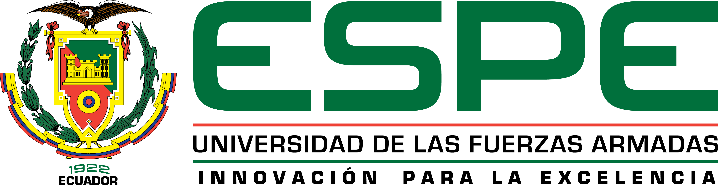 Que 
permite?
Que es?
Para que
sirve?
Tabla de Contenidos
EVIDENCIA DIGITAL
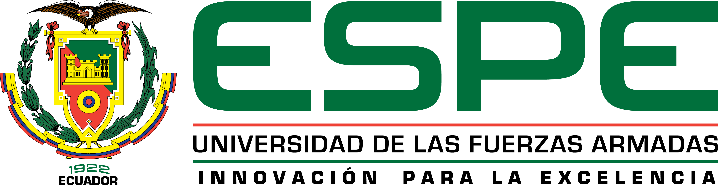 Según Eoghan Casey: 

"Es un tipo de evidencia física que esta construida de campos magnéticos y pulsos electrónicos.."
Volátil
Anónima
Duplicable
Alterable
Eliminable
Tabla de Contenidos
TIPOS DE EVIDENCIAS DIGITALES
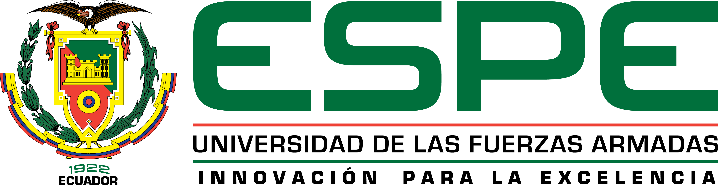 Tabla de Contenidos
HERRAMIENTAS A UTILIZAR
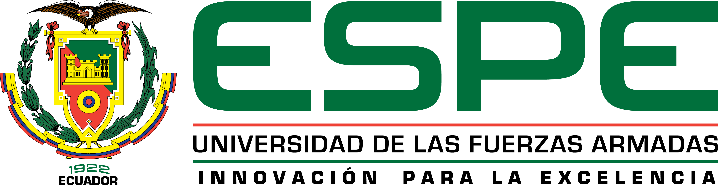 NORMAS Y ESTANDARES
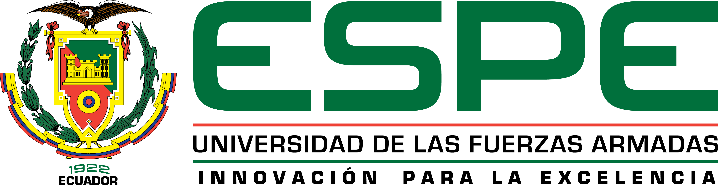 Tabla de Contenidos
LOS DELITOS INFORMÁTICOS EN EL ECUADOR
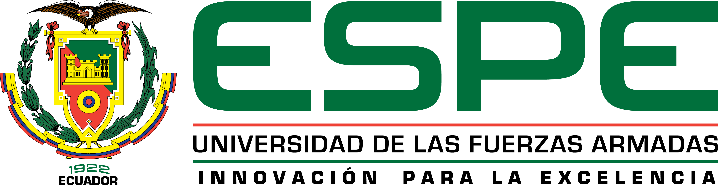 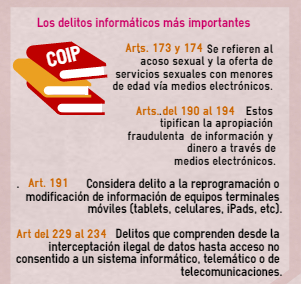 METODOLOGÍA DE 						     ANÁLISIS FORENSE
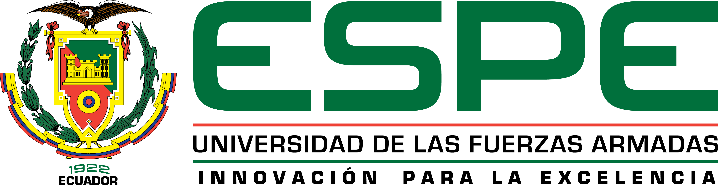 CADENA DE CUSTODIA
Preservar las evidencias
Identificar y recolectar las evidencias
Inicio del Caso
Asegurar la escena
Analizar las evidencias obtenidas
Redactar informes sobre los resultados
Tribulación del caso
(Entrega de Evidencia 100% Comprobable.
Tabla de Contenidos
CADENA DE CUSTODIA
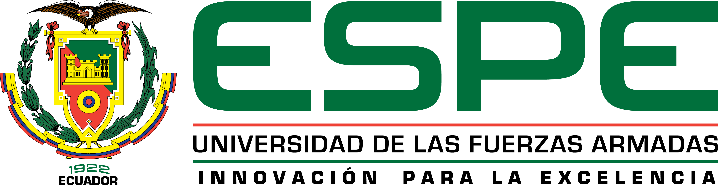 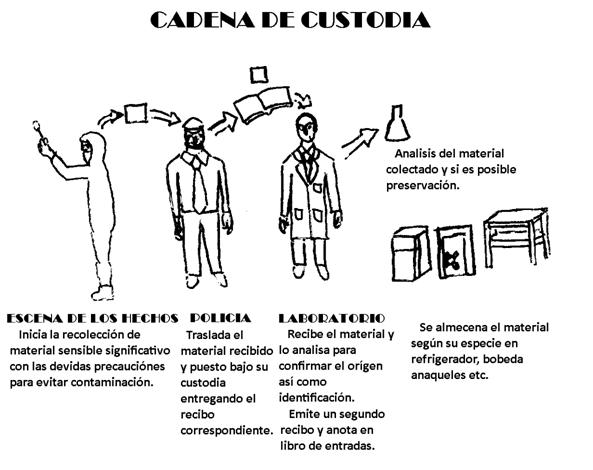 Tabla de Contenidos
PREPARACIÓN DEL ESCENARIO
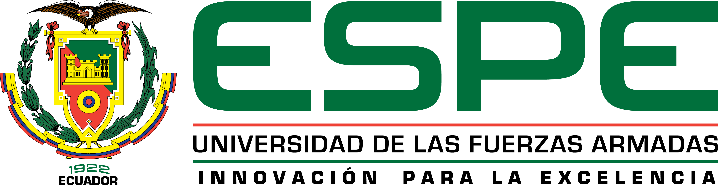 Tabla de Contenidos
IDENTIFICACIÓN DE EVIDENCIAS
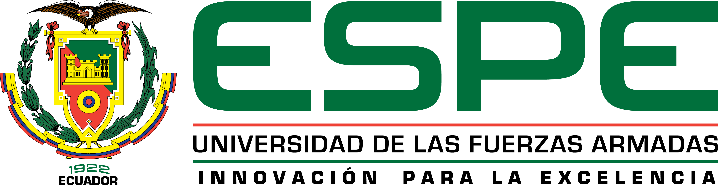 Tabla de Contenidos
RECOLECCIÓN Y PRESERVACIÓN          				DE EVIDENCIAS
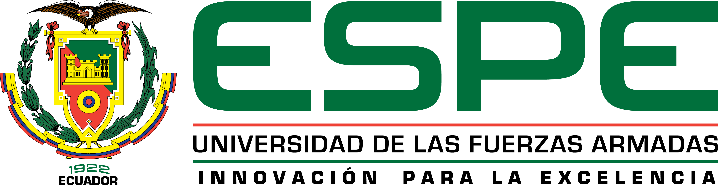 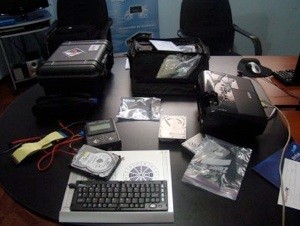 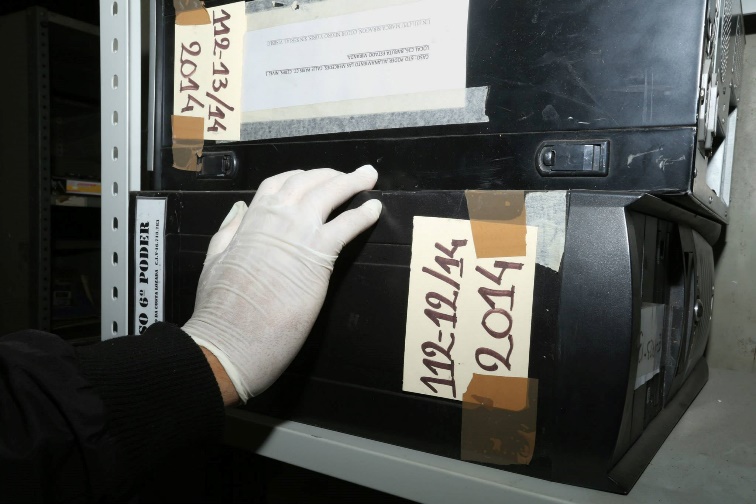 Tabla de Contenidos
ANÁLISIS DE EVIDENCIAS
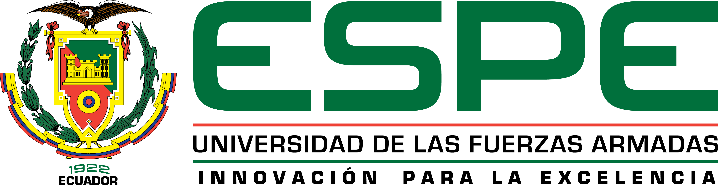 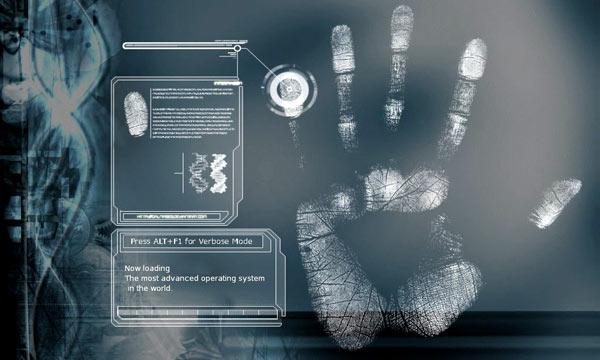 Tabla de Contenidos
ELABORACIÓN DE INFORMES 			CONCLUSIVOS
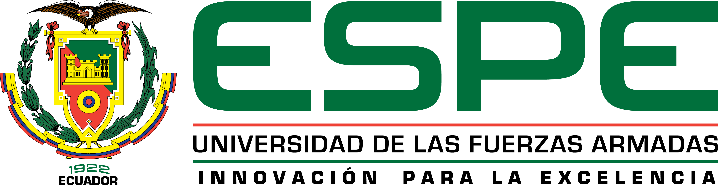 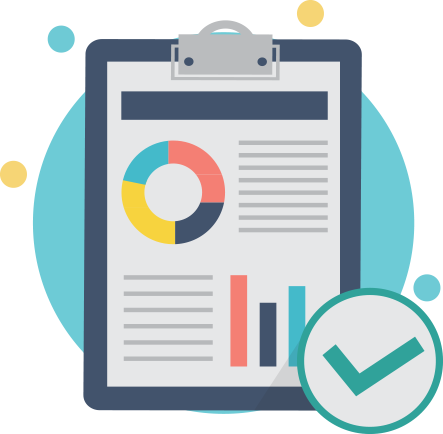 Tabla de Contenidos
CONCLUSIONES
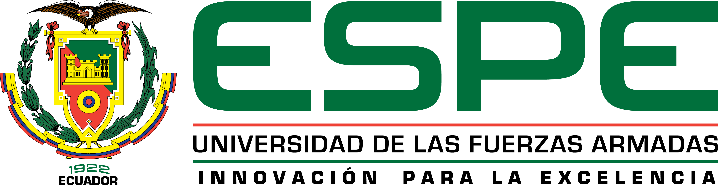 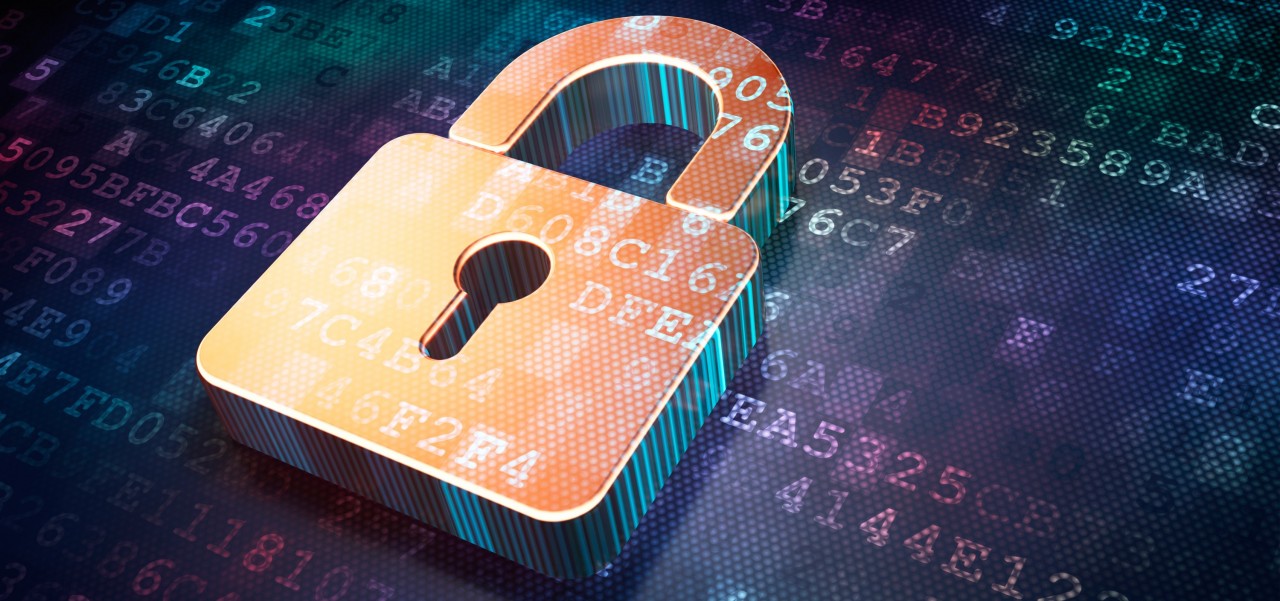 Tabla de Contenidos
CONCLUSIONES
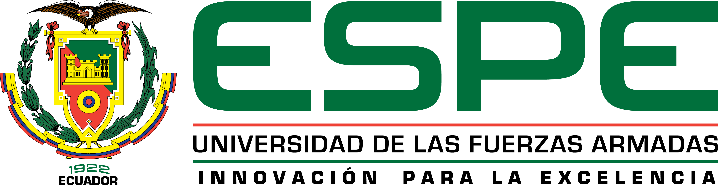 Tabla de Contenidos
RECOMENDACIONES
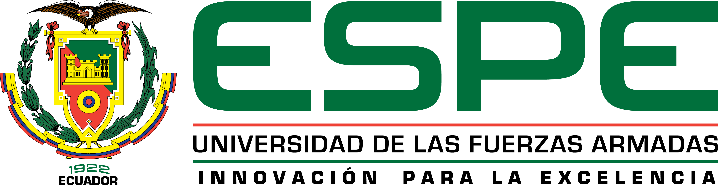 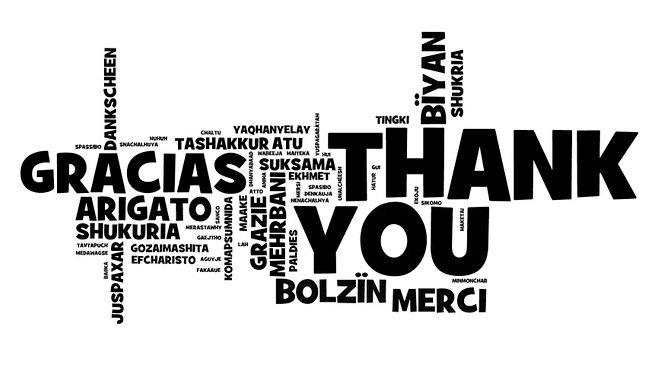